من قياس الفقر إلى الحد من الفقر في المنطقة العربية
الدكتور كريستيان أولديجز
عمان، 29 نوفمبر 2023
التواجد الإقليمي للمجلس الاقتصادي والاجتماعي التابع للأمم المتحدة
٢٢ دولة عضو، من موريتانيا إلى الصومال
الإسكوا هي إحدى اللجان الإقليمية الخمس التابعة للأمم المتحدة ، تعمل على :
منصات حكومية دولية فريدة من نوعها
تعزيز التكامل الإقليمي
تطوير القواعد والمعايير الإقليمية
 تبادل الخبرات وتعزيز التعاون
تعزيز التنمية الشاملة والمستدامة في المنطقة العربية
دول الأعضاء
الإسكوا ، مركز صوت وفكر يدعم عملية تطبيق أهداف التنمية المستدامة
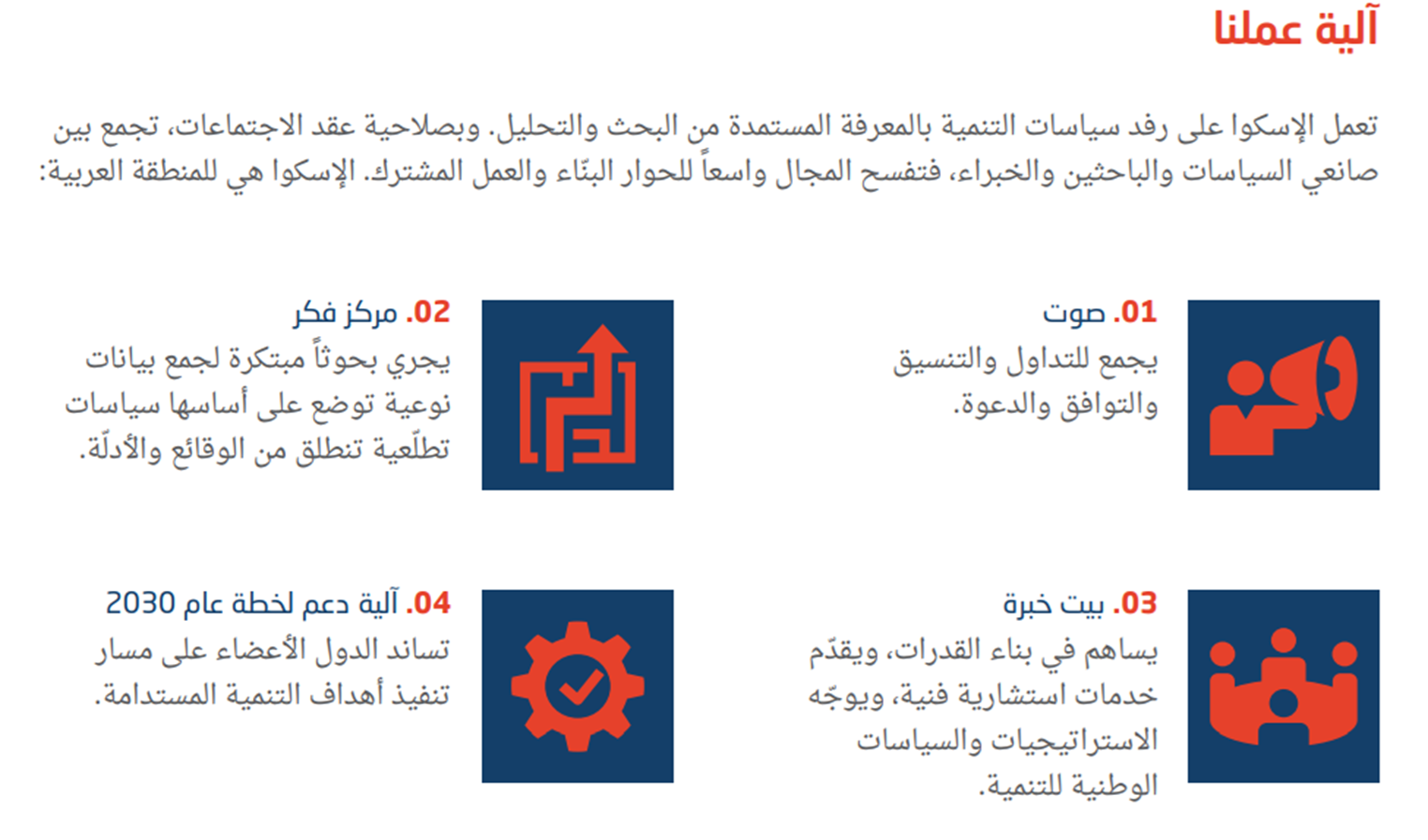 لماذا القياس؟
Multidimensional Poverty: SDGs
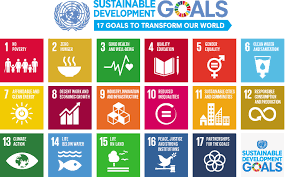 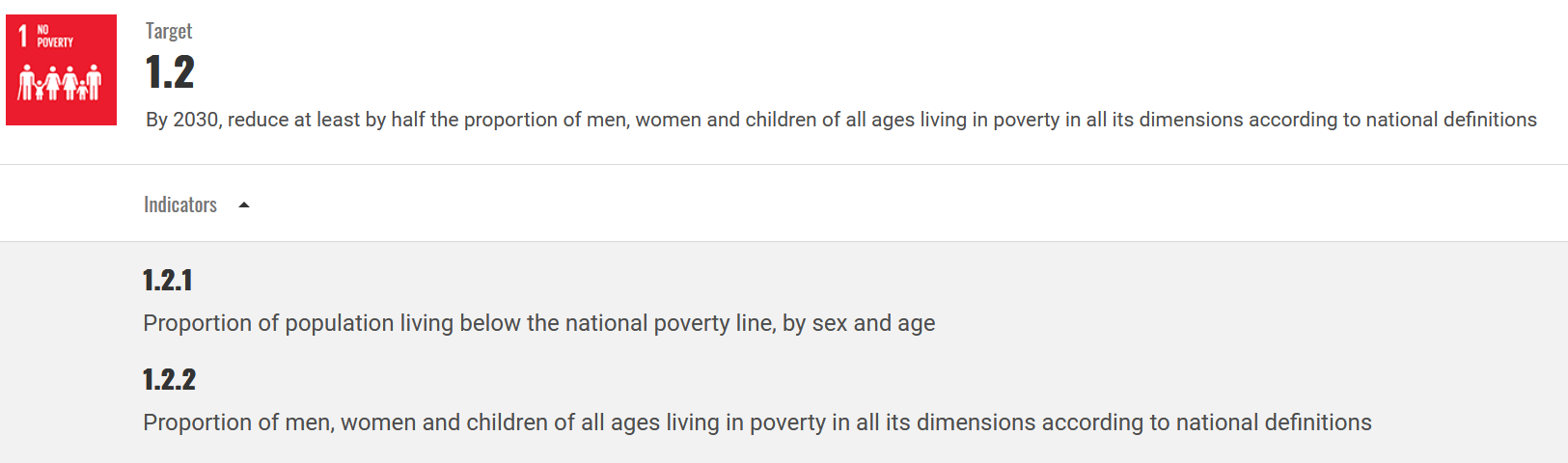 Simple Way to Compute: Alkire Foster Method
1. Select indicators, cutoffs, weights
2. Create profile of deprivations for each household/individual
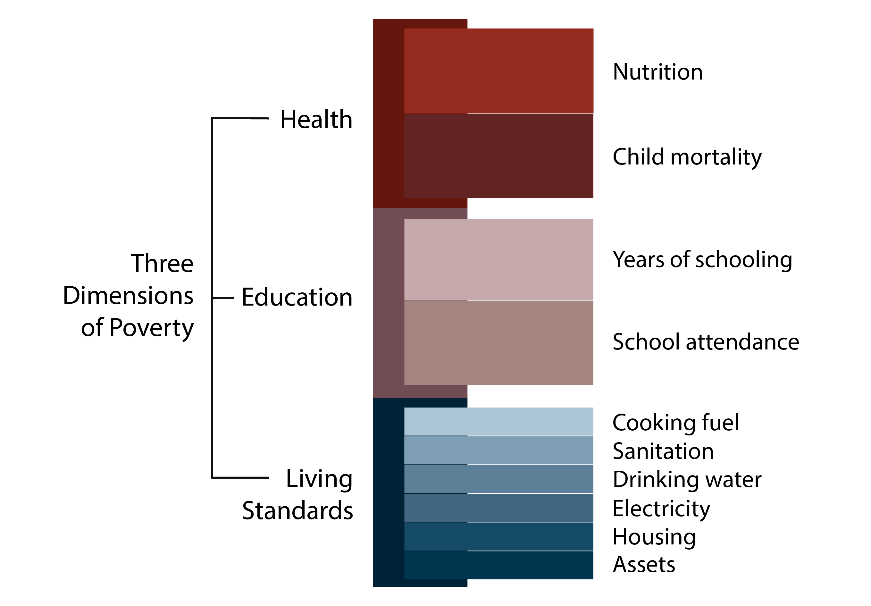 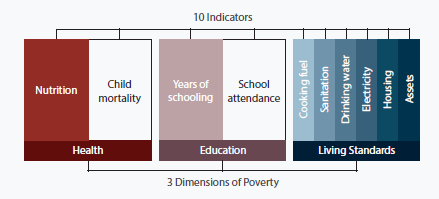 4. Compute Incidence, Intensity, MPI, and compositions 

MPI =  H x A
3. Identify who is poor
Kari’s Dep Score: 2/3
Poverty Cut-off: 1/3
Source: OPHI
أدوات الإسكوا: تصميم مؤشر الفقر المتعدد الأبعاد (1)
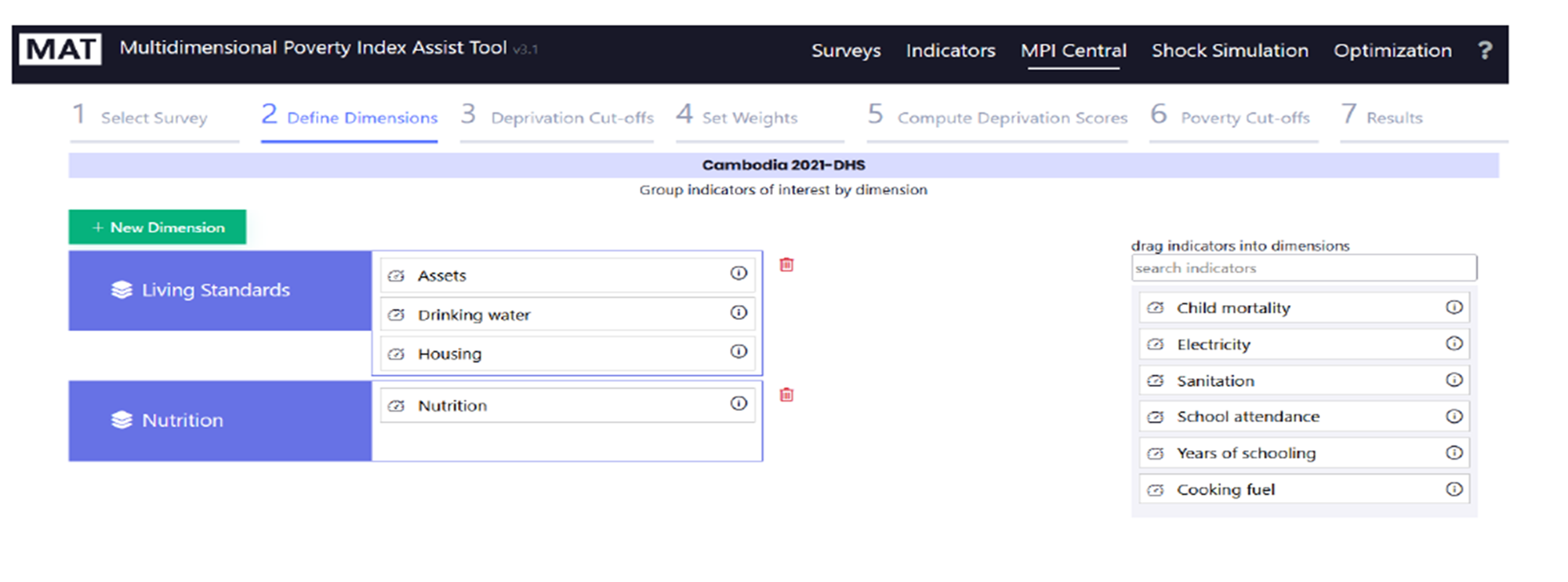 أدوات الإسكوا: تصميم مؤشر الفقر المتعدد الأبعاد (2)
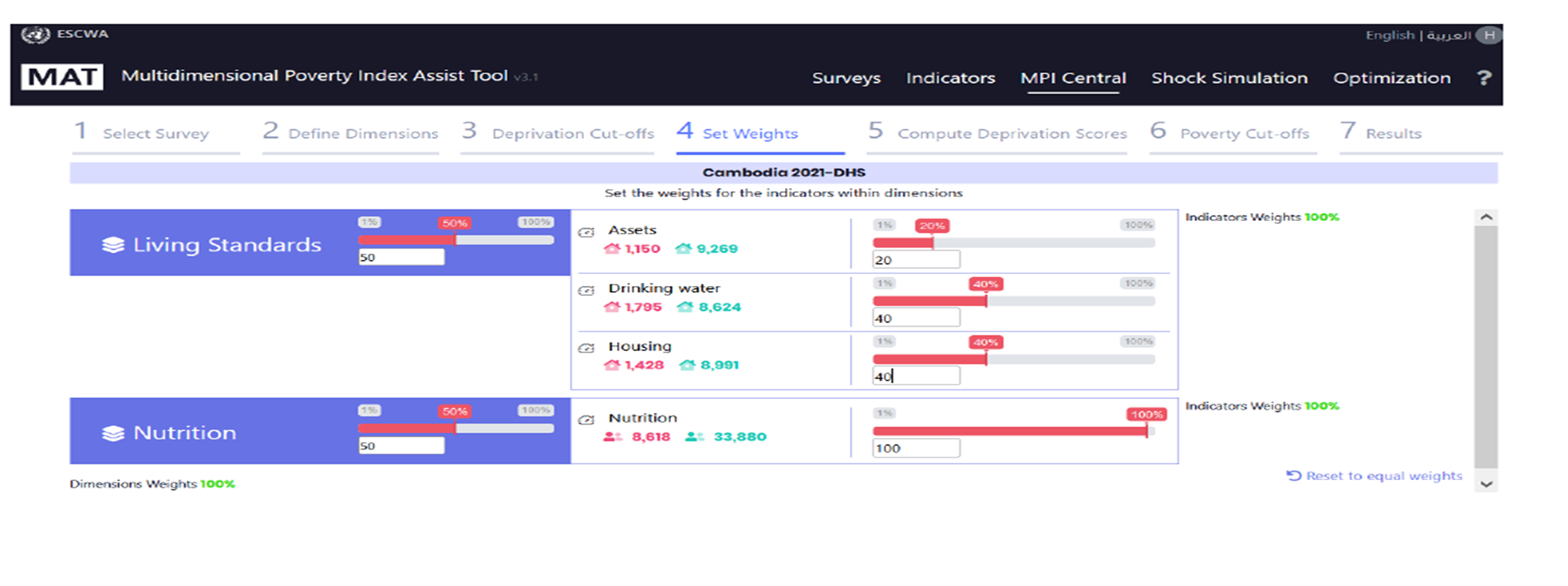 أدوات الإسكوا: تصميم مؤشر الفقر المتعدد الأبعاد (3)
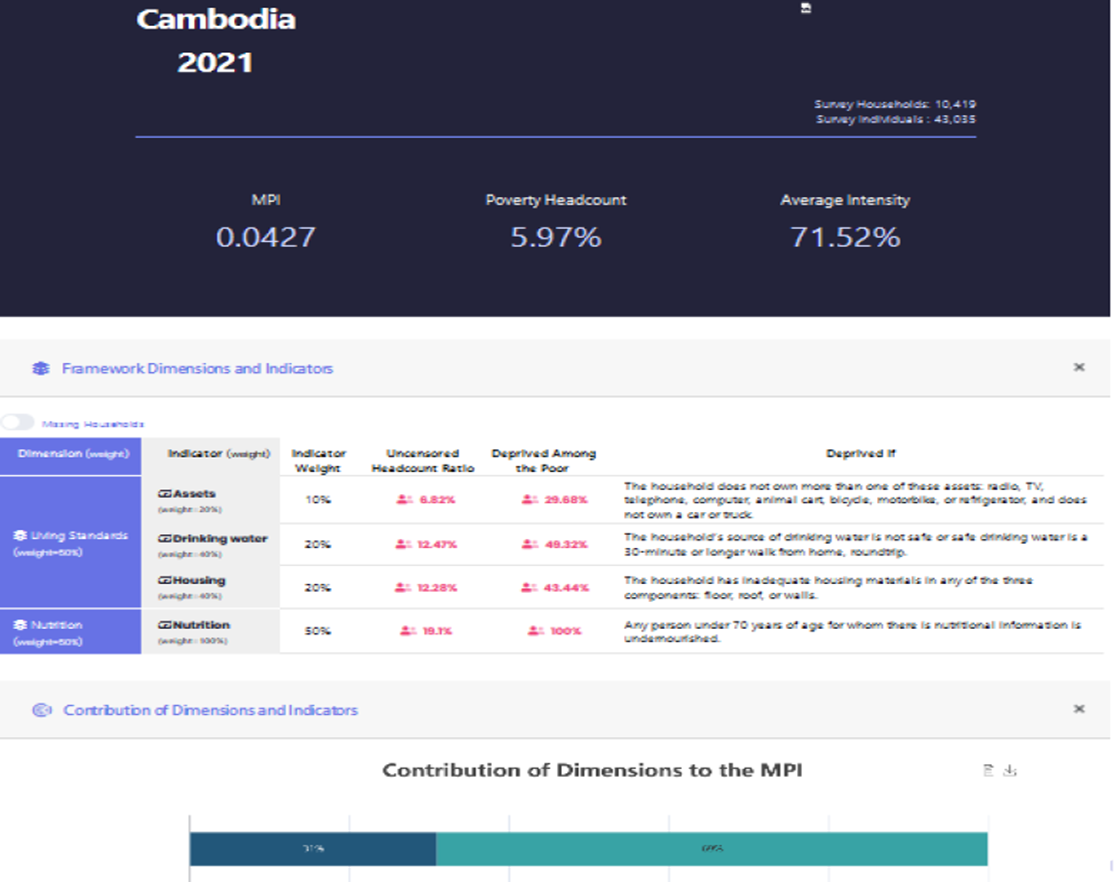 أدوات الإسكوا: تحسين تخفيضات مؤشر الفقر المتعدد الأبعاد ودعم التخطيط (1)
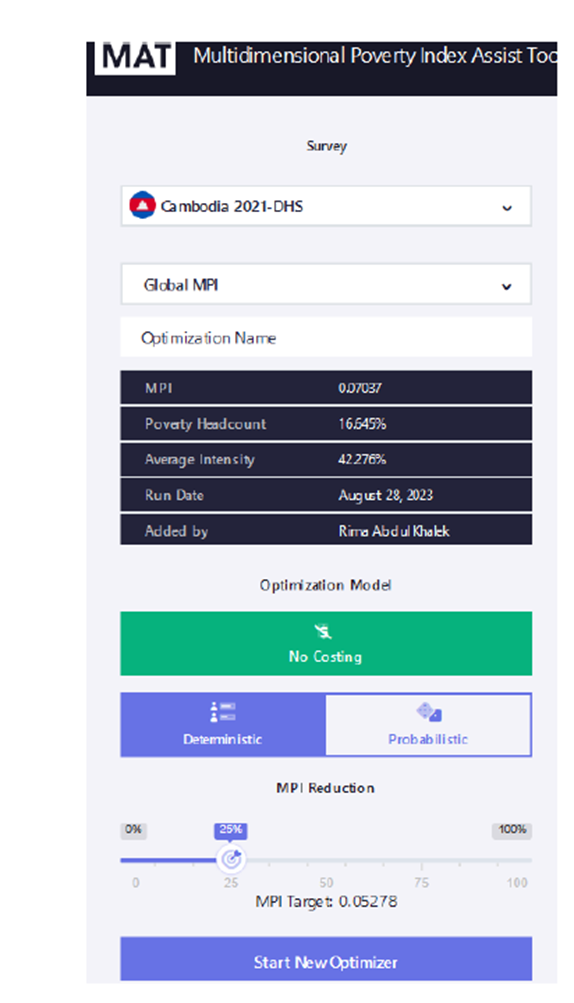 أدوات الإسكوا: تحسين تخفيضات مؤشر الفقر المتعدد الأبعاد ودعم التخطيط (2)
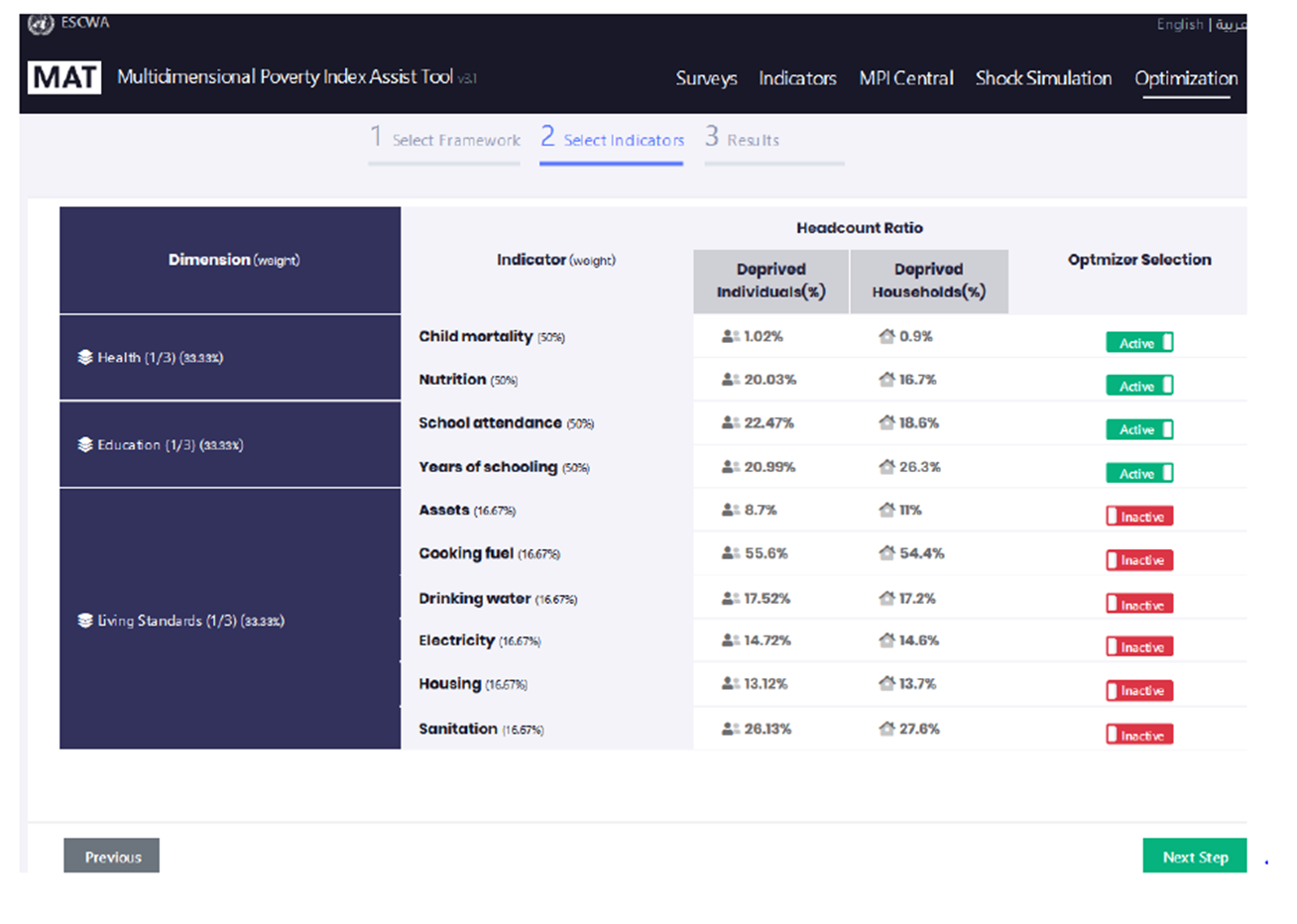 أدوات الإسكوا لتحسين مؤشر الفقر المتعدد الأبعاد : تقليل المؤشر بكفاءة
أ-  تحديد هدفًا لتقليل مؤشرالفقر المتعدد الأبعاد  

ب- التركيز على أفقر الفقراء (أعلى عدد من حالات الحرمان) وليس أولئك القريبين من خط الفقر

ج- التركيز على أعلى المؤشرات المساهمة

د- تفعيل المؤشرات التي يمكن تغييرها مع مرور الوقت
السؤال الرئيسي: بهدف تخفيض مؤشرالفقر المتعدد الأبعاد بنسبة 50٪ ،  ما هي المؤشرات التي تحتاج إلى التغيير وبأي حجم؟
الأسلوب: المحاكاة حتى يتم الوصول إلى الهدف في ظل القيود المذكورة أعلاه
مؤشر نسبة عدد المحرومين والفقراء في عام 2019 والمحسن (دليل.)
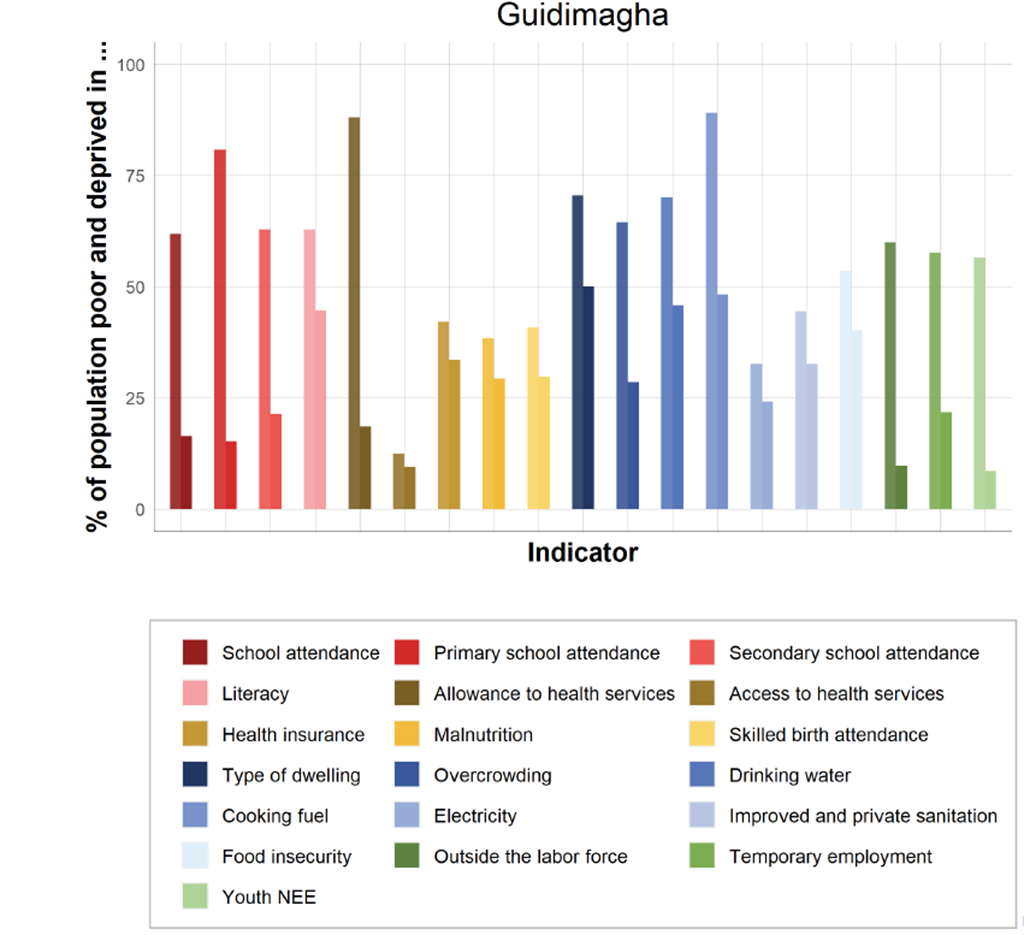 المعركة ضد الفقر: خوان مانويل سانتوس (نوبل)الحائز على الجائزة، الرئيس السابق لكولومبيا)
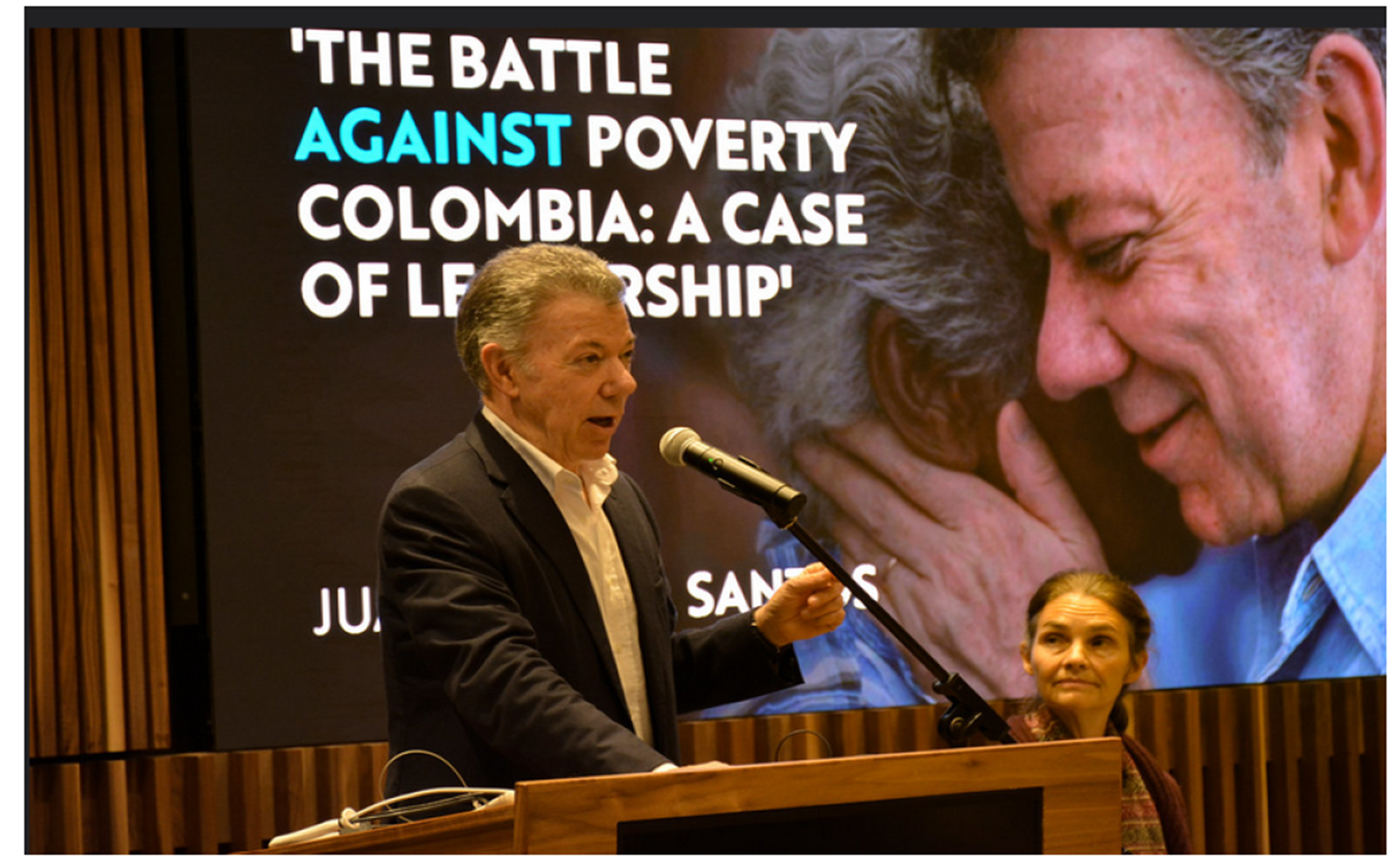 شكرًا...... دعونا نتناقش